ISTITUTO COMPRENSIVO III PONTE – SICILIANO DI POMIGLIANO D’ARCOSTORIA I E
DESTRA E SINISTRA
DOCENTE:DELUCA ANNUNZIATA
DESTRA E SINISTRA
Mano sinistra                Mano destra
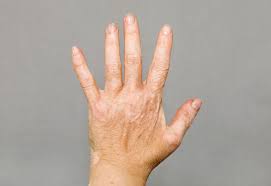 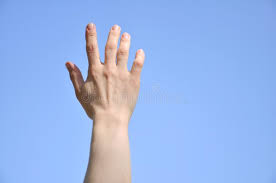 Se scrivi con la mano destra sei destrimano (ricordati che la mano destra è quella con cui scrivi, di conseguenza l’ altra sarà la sinistra);
Se scrivi con la sinistra sei mancino (ricordati che la mano con cui scrivi è la sinistra, di conseguenza l’altra sarà la destra).
A destra trovi la pallina da tennis
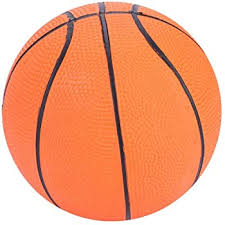 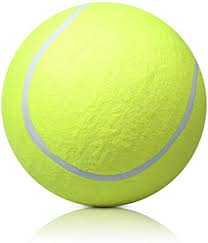 A sinistra trovi gli occhiali da sole
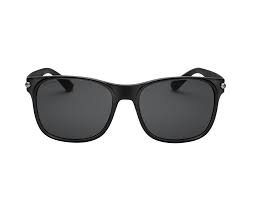 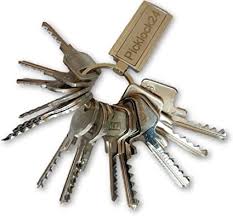